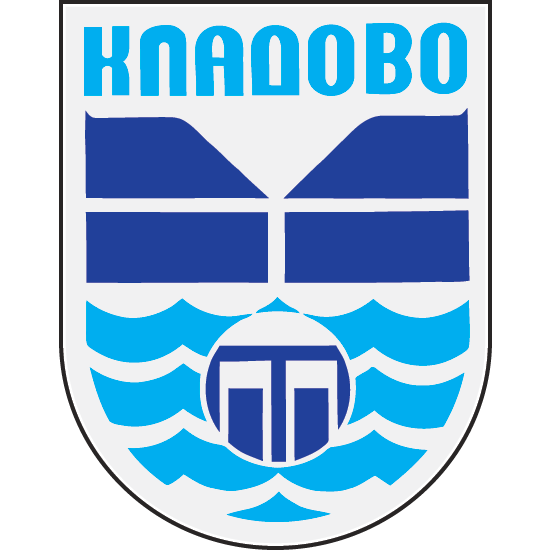 ОПШТИНА КЛАДОВО
ВОДИЧ КРОЗ НАЦРТ ОДЛУКЕ О БУЏЕТУ за 2020. годину
1
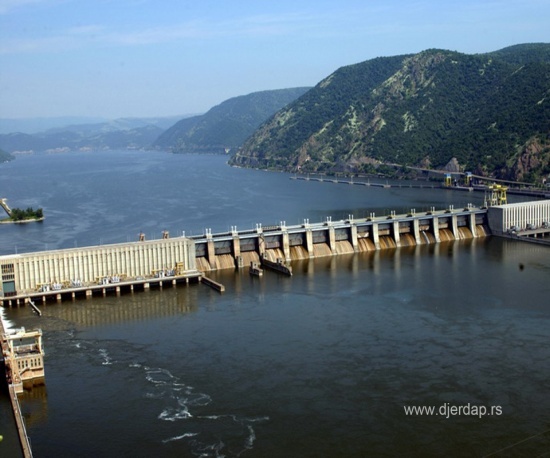 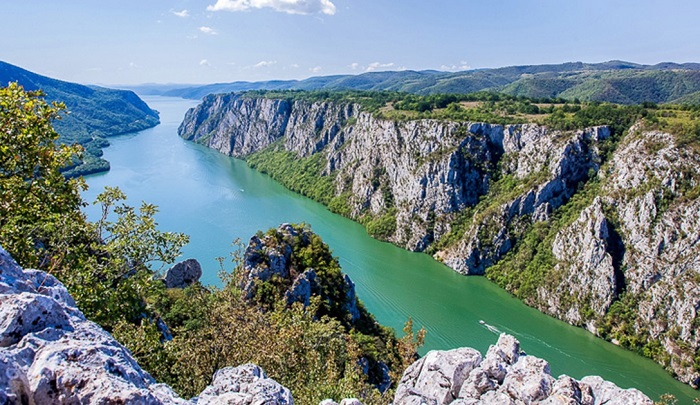 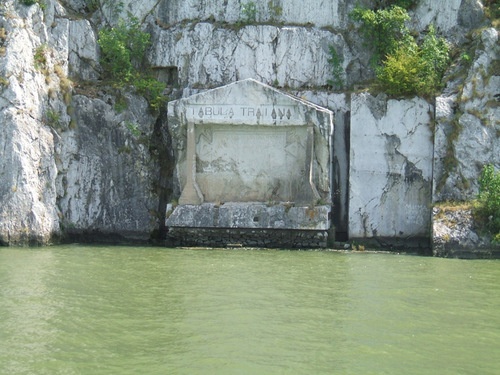 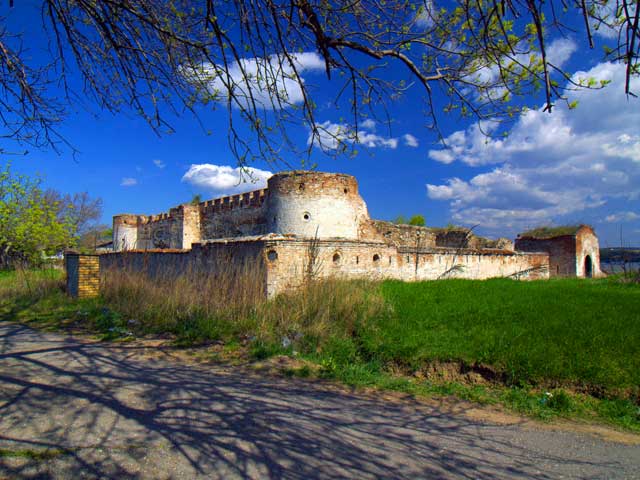 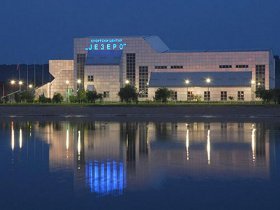 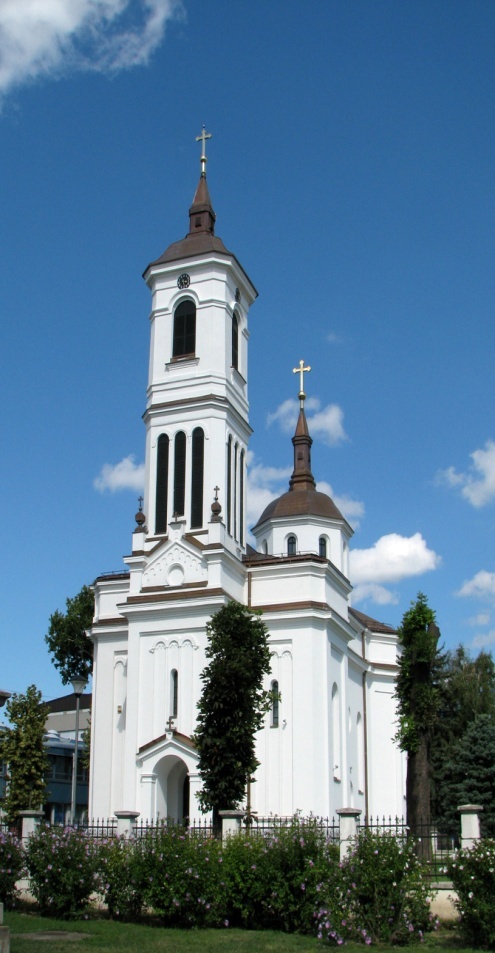 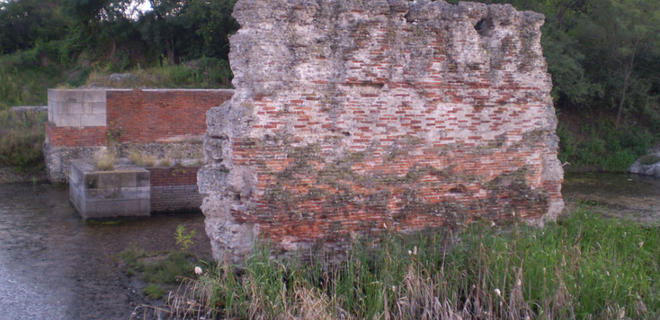 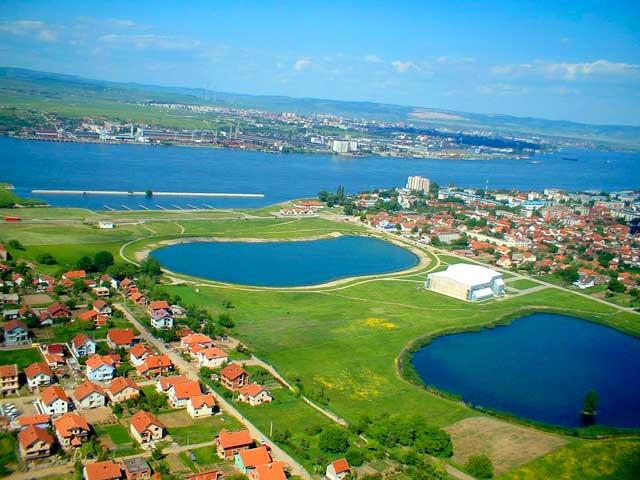 2
САДРЖАЈ
Увод у јавну расправу о нацрту одлуке о буџету општине Кладово за 2020.годину
Ко се финансира из буџета?
Како настаје буџет општине?
Појам буџета
Ко учествује у буџетском процесу?
На основу чега се доноси буџет?
Како се пуни општинска каса?
Шта су приходи и примања буџета?
Структура планираних прихода и примања за 2020. годину
Које промене у буџету се очекују у односу на текућу 2019. годину?
На шта се троше јавна средства?
Шта су расходи и издаци буџета?
Структура пројектованих расхода и издатака за 2020. годину
Које промене у буџету се очекују у односу на текућу 2019. годину?
Планирани расходи буџета по програмима
Структура планираних расхода по буџетским програмима
Планирани расходи буџета расподељени по директним и индиректним буџетским корисницима
Најважнији  планирани капитални пројекти
Најважнији  планирани пројекти од интереса за локалну заједницу
Ка равноправнијој општини – Родно одговорно буџетирање
Учешће грађана у буџетском процесу
3
Увод у јавну расправу о нацрту одлуке о буџету општине Кладово за 2020. годину


	Основна сврха документа који је пред вама јесте да на што једноставнији и разумљивији начин објасни у које сврхе се користе јавни ресурси да би се задовољиле потребе грађана.

	Намера нам је да Вам дамо сажет и јасан приказ Нацрта одлуке о буџету општине Кладово за 2020. годину, која је по својој форми веома обимна и тешка за разумевање због специфичних појмова и класификација које је чине. 

	Желимо да чујемо Ваше мишљење о Нацрту одлуке о буџету општине Кладово за 2020.годину и сугестије за унапређење.

	Настојимо да кроз овај транспарентан приступ унапредимо Ваше разумевање и интересовање за локалне финансије, а у перспективи очекујемо и унапређење заједничке сарадње у постављању циљева, дефинисању приоритета и планирању развоја наше општине.
4
Ко се финансира из буџета?
Индиректни корисници буџетских средстава:
	- Предшколска установа « Невен» Кладово
	- Библиотека центра за културу Кладово
	- Туристичка организација општине Кладово
	- Месне заједнице
Директни корисници буџетских средстава:
	- Скупштина општине
	- Председник општине
	- Општинско веће
	- Општинска управа
	- Правобранилаштво општине
Остали корисници јавних средстава:
	- Образовне институције (школе)
	- Здравствене институције (домови здравља)
	- Социјалне институције (Центар за социјални рад)
	- Непрофитне организације (удружења грађана, невладине организације, итд.)
5
Како настаје буџет општине?
БУЏЕТ општине је правни документ који утврђује план прихода и примања и расхода и издатака општине за буџетску, односно календарску годину.

То значи да овај документ представља предвиђање колико ће се новца од грађана и привреде у току једне године прикупити и на који начин ће се тај новац трошити.

Из општинског буџета се током године плаћају све обавезе локалне самоуправе. Исто тако у буџет се сливају приходи из којих се подмирују те обавезе. 

Председник општине и локална управа спроводе општинску политику, а главна полуга те политике и развоја је управо буџет општине.

Приликом дефинисања овог, за општину Кладово најважнијег документа, руководе се законским оквиром и прописима, стратешким приоритетима развоја и другим елементима.

Реалност је таква да постоје велике разлике између жеља и могућности, тако да креирање буџета подразумева утврђивање приоритета и прављење компромиса.
6
Ко учествује у буџетском процесу?
Грађани и њихова удружења
7
На основу чега се доноси буџет?
8
Како се пуни општинска каса?
Укупни јавни приходи и примања општине Кладово за 2020. годину износе







Одлуком о буџету општине  Кладово  за 2020. годину планирана су средства из буџета општине у износу од 732.800.000 динара, пренета средства из ранијих година у износу од 50.000.000 динара и средства из осталих извора у износу од 52.516.734 динара.
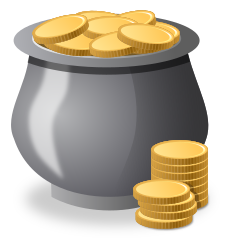 835.316.734 милиона динара
9
Шта су приходи и примања буџета?
10
Структура планираних прихода и примања за 2020. годину
11
Структура планираних приходи и примања за 2020.годину
12
Које промене у буџету се очекују у односу на текућу 2019 годину?
Пројектовано је да ће укупни приходи и примања наше општине у 2020. години ( збирно по свим изворима финансирања) бити  смањени у односу на последњу измену Одлуке о буџету за 2019. годину за 80.771.494 динара , односно за 8,82%.
.    Пројектовано је смањење Пореских прихода за 12.595.226 динара.
Пројектовано је смањење Трансфера за 18.313.002 динара
Пројектовано је смањење Примања од задуживања  за 70.000.000 динара
Пројектовано је смањење Пренетих средства из ранијих година за 45.000.000 динара
Пројектовано је смањење Донација од међународних орг. за 8.711.266 динара


Пројектовано је повећање Мешовитих и неодређених прихода за 65.800.000 динара
Пројектовано је повећање Других прихода за 8.048.000 динара
13
На шта се троше јавна средства?
Буџет мора бити у равнотежи, што значи да расходи морају одговарати приходима. Укупни планирани расходи и издаци у 2020. години из буџета ( по свим изворима финансирања)износе: 





РАСХОДИ Расходи представљају све трошкове општине за плате буџетских корисника, набавку роба и услуга, субвенције, дотације и трансфере, социјалну помоћ и остале трошкове које општина обезбеђује без директне и непосредне накнаде. 
ИЗДАЦИ представљају трошкове изградње или инвестиционог одржавања већ постојећих објеката, набавку земљишта, машина и опрeме неопходне за рад буџетских корисника.
РАСХОДИ И ИЗДАЦИ морају се исказивати на законом прописан начин, односно морају се исказивати: по програмима који показују колико се троши за извршавање основних надлежности и стратешких циљева општине; по основној намени која показује за коју врсту трошка се средства издвајају; по функцији која показује функционалну намену за одређену област и по корисницима буџета што показује организацију рада општине.
835.316.734 динара
14
Шта су расходи и издаци буџета?
15
15
Структура пројектованих расхода и издатака буџета за 2020. годину
16
Структура пројектованих расхода и издатака буџета за 2020 годину
17
Које промене у буџету се очекују у односу на текућу 2019 годину?
Пројектовано је да ће укупни планирани трошкови наше општине у 2020. години бити смањени у односу на последњу измену Одлуке о буџету за 2019. годину за 80.771.494 динара, односно за 8,82%.
Пројектовано је смањење Дотација и трансфера за 22.384.566 динара
Пројектовано је смањење Социјалне помоћи за 3.344.650 динара
 Пројектовано је смањење Осталих расхода за 3.315.540 динара
Пројектовано је смањење Средства резерве за 5.157.017 динара
Пројектовано је смањење Капиталних издатака  за 96.954.916 динара
Пројектовано је повећање Издатака за отплату главнице за 100.000 динара
Пројектовано је повећање  Коришћења роба и услуга за 40.634.440 динара
Пројектовано је повећање Расхода за запослене за 9.650.755 динара
18
Планирани расходи буџета по програмима
19
Структура планираних расхода по буџетским програмима
20
Планирани расходи буџета расподељени по директним и индиректним буџетским корисницима
21
Најважнији планирани капитални пројекти
22
Најважнији планирани пројекти од интереса за локалну заједницу
23
Ка равноправнијем граду – Родно одговорно буџетирање
Увођење принципа родне равноправности у буџетски процес доприноси побољшању ефективности буџета и омогућава бољи увид у користи које жене и мушкарци имају од буџетских средстава.
Наставили смо тренд из претходних година и проширујемо обухват уродљених информација у буџету – у складу са Законом смо у првом кварталу ове године усвојили План поступног увођења родно одговорног буџетирања за наредну 2020.годину.
У складу са овим Планом – у Нацрту Одлуке о буџету за 2020.годину проширили смо родно осетљиве циљеве и индикаторе у оквиру програма 14 – Развој спорта и омладине и њихово остварење ћемо пратити.
24
Учешће грађана у буџетском процесу
Општинско веће општине Кладово је на седници одржаној дана 01.10.2019.године усвојило Јавни позив за јавну расправу поводом Нацрта Одлуке о буџету општине Кладово за 2020.годину.
Јавна расправа одржана је у периоду од 11.10.2019 – 31.10.2019. године.
Општинско веће општине Кладово дана 29.10.2019.године организовало је састанак поводом јавне расправе у Сали за састанке општине Кладово , ул.Краља Александра 35, са почетком у 11:00 сати.
Учесници јавне расправе и други заинтересовани субјекти могли су у писаној форми доставити своје предлоге, примедбе и сугестије на нацрт Одлуке и то путем: предаје писменог поднеска на писарници општине Кладово или руководиоцу Одељења за буџет и финансије , као и на имејл адресу : antic@kladovonet.com.
25
На крају желимо да Вам се захвалимо што сте издвојили време за читање ове презентације буџета. Надамо се да је она олакшала Ваше разумевање планиране садржине буџета.

Нацрт Одлуке о буџету општине Кладово за 2020.годину можете преузети на следећем линку интернет странице општине: http://www.kladovo.org.rs/odsek-za-bud%C5%BEet-i-ra%C4%8Dunovodstvo.htm

Позивамо Вас и да своје сугестије за унапређење Нацрта Одлуке о буџету доставите и то : 
-предајом писменог поднеска на писарници општине Кладово 
-руководиоцу Одељења за буџет и финансије ,или
- на имејл адресу : antic@kladovonet.com.
26